тренажер по теме «Деньги»
кораблик
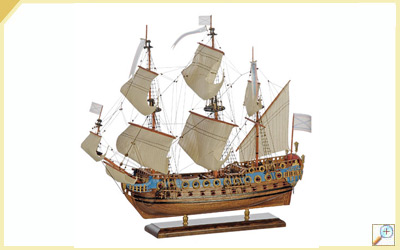 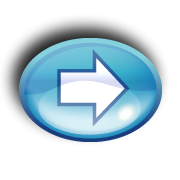 Как назывались кожаные деньги на Руси?
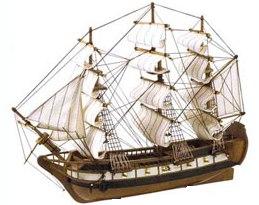 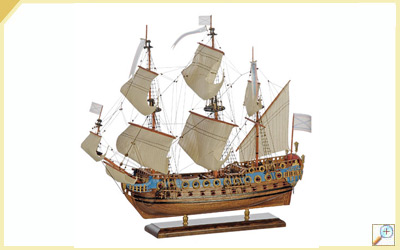 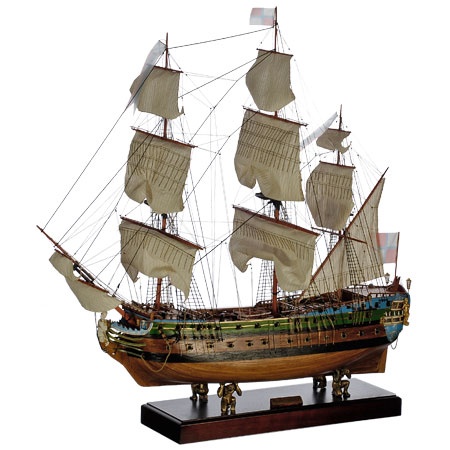 алтын
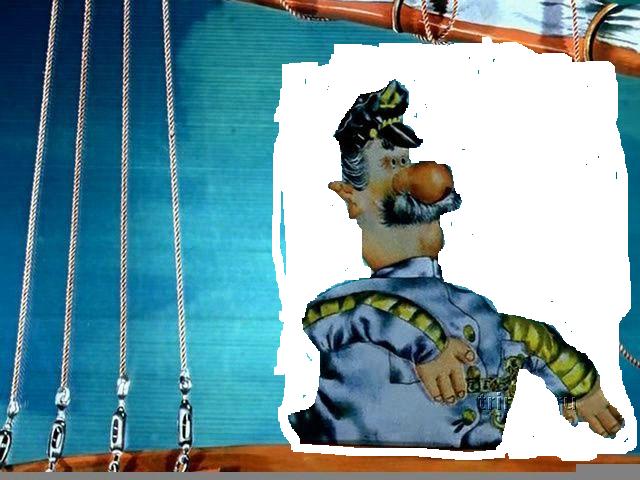 куны
гривна
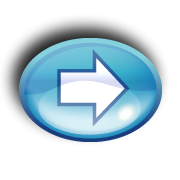 Продолговатый слиток серебра
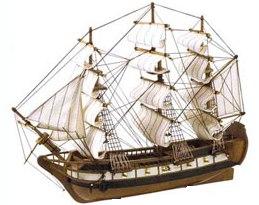 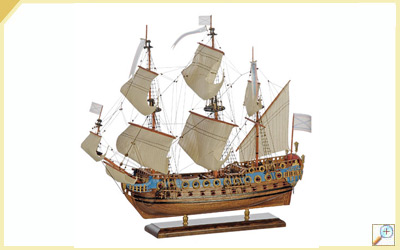 динарий
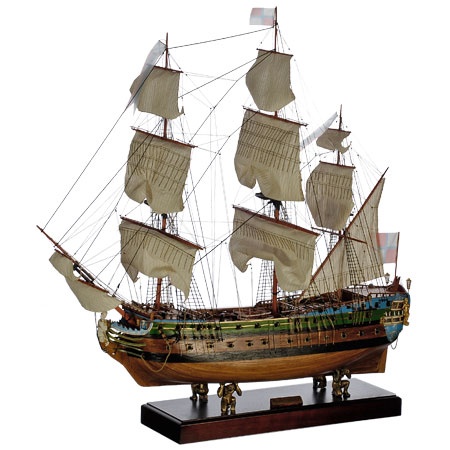 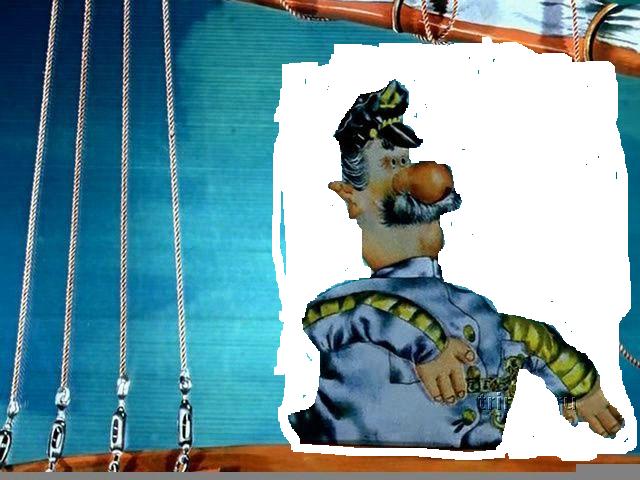 рубль
гривна
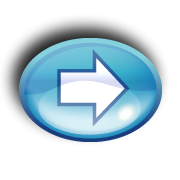 При каком царе появилась монета копейка?
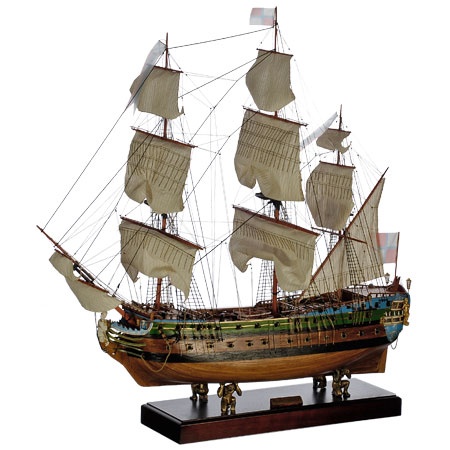 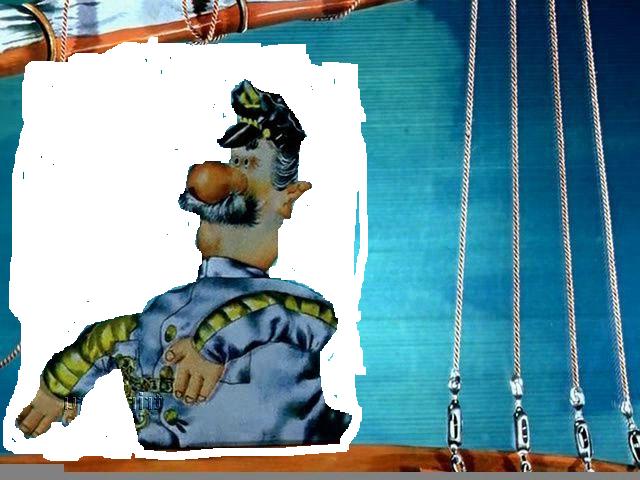 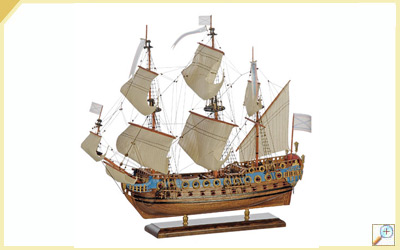 Иван III
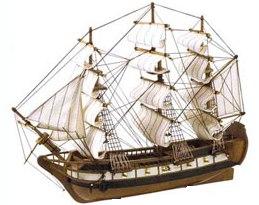 Иван IV
Петр I
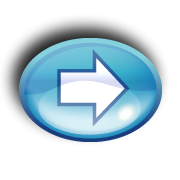 В каком году выпущены первые бумажные деньги на Руси?
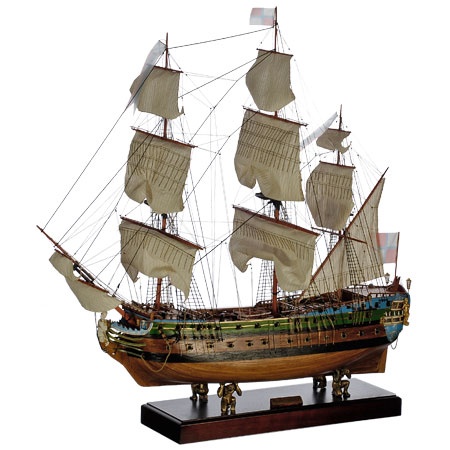 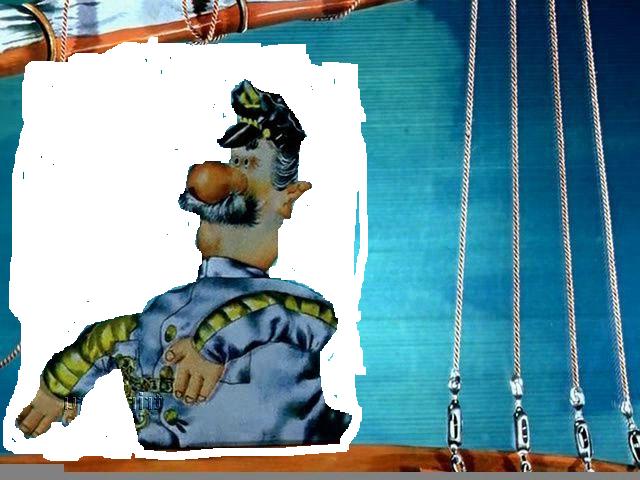 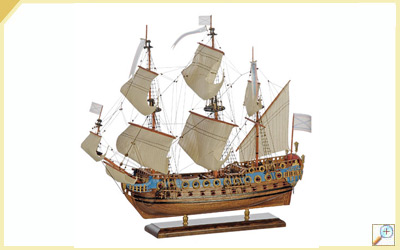 1769
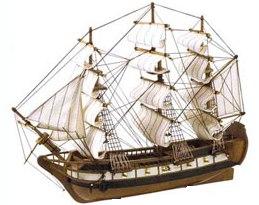 1766
1768
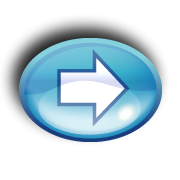 Название первых бумажных денег выпущенных Екатериной II
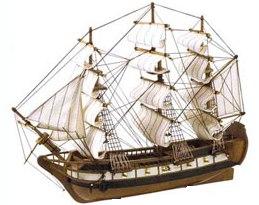 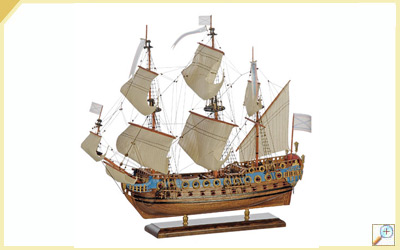 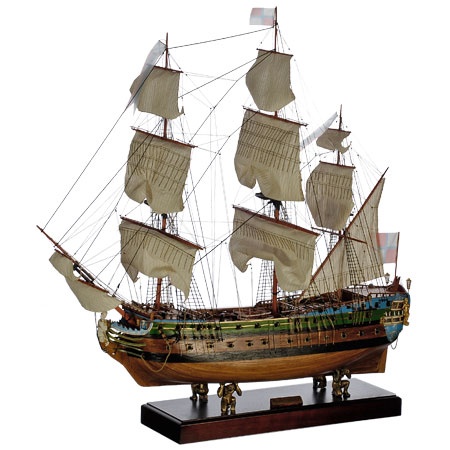 банкнота
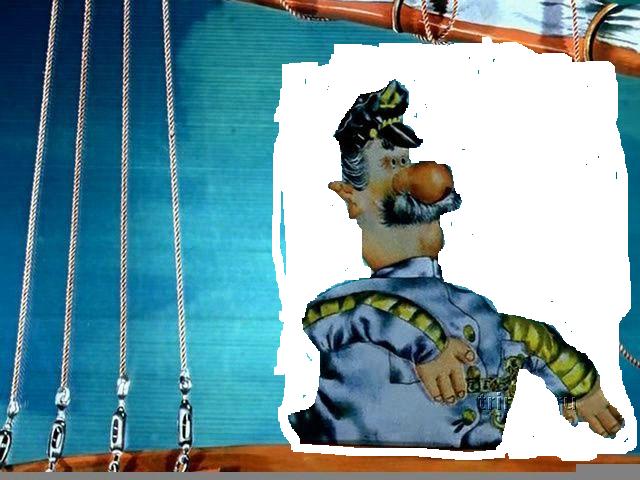 ассигнация
деньга
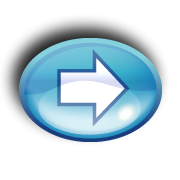 При каком правителе монета приобрела форму круга?
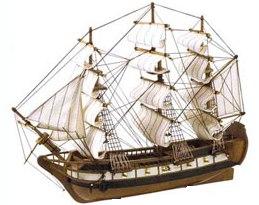 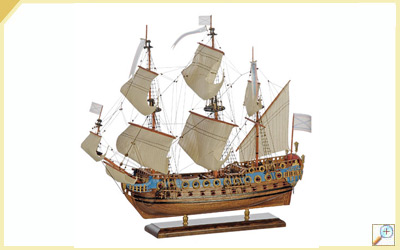 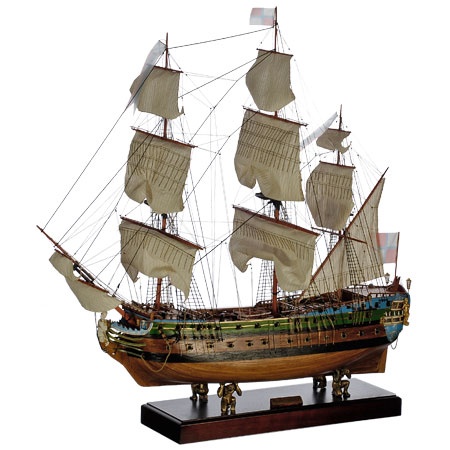 Екатерина II
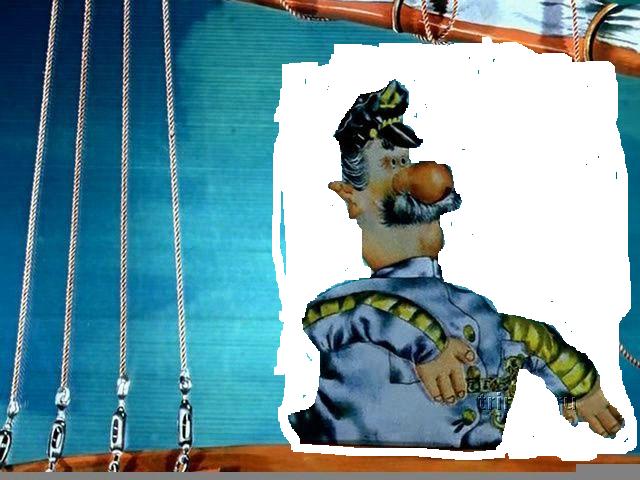 Иван III
Петр I
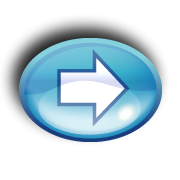 Как называется сплав золота и серебра?
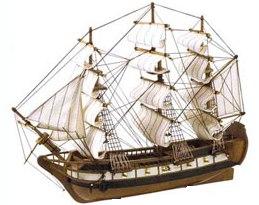 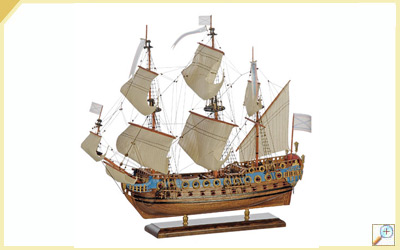 сероза
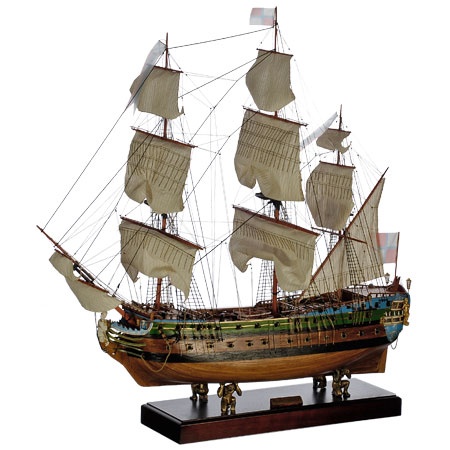 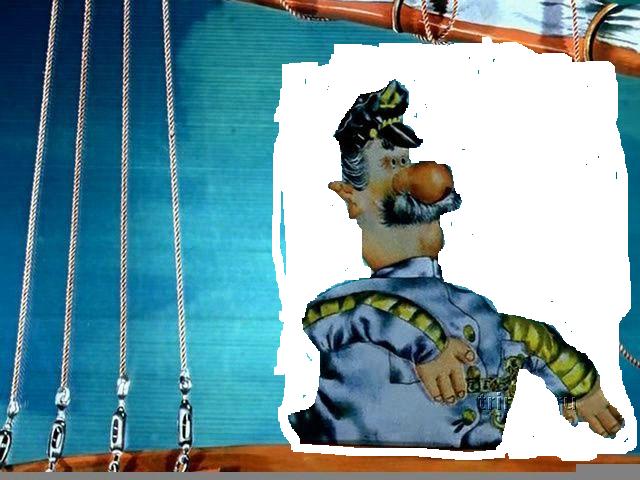 эгина
электра
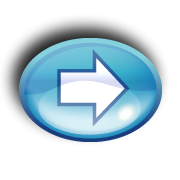 В каком государстве появились первые бумажные деньги?
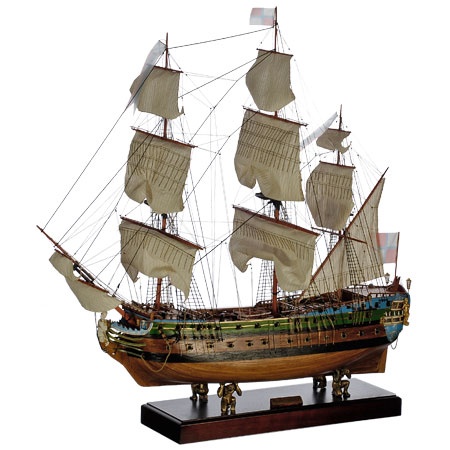 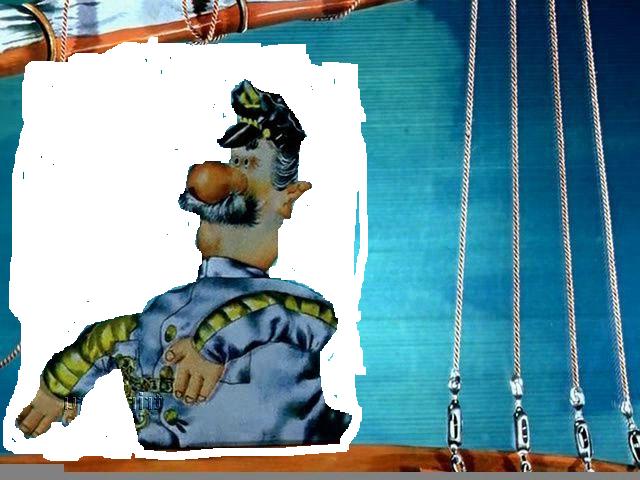 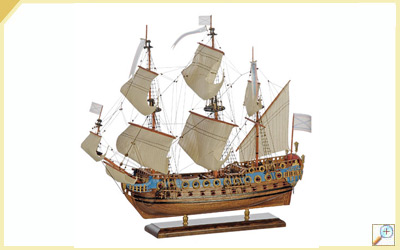 Китай
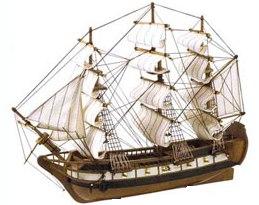 Индия
Япония
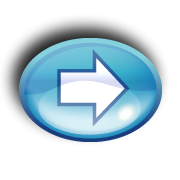 Монета весившая 0,68 грамм серебра
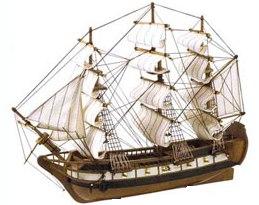 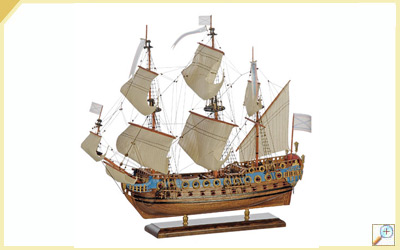 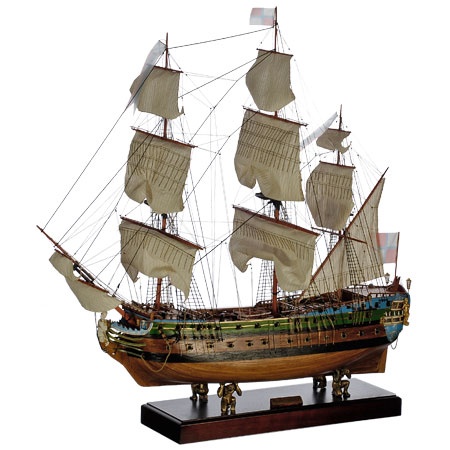 алтын
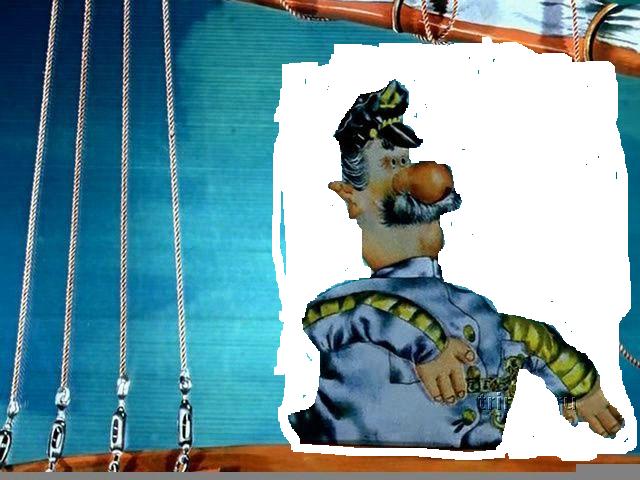 копейка
гривна
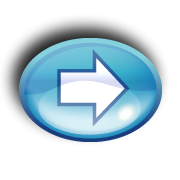 Как в народе на Руси назывались перечеканенные рубли?
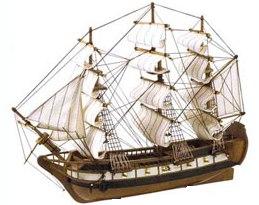 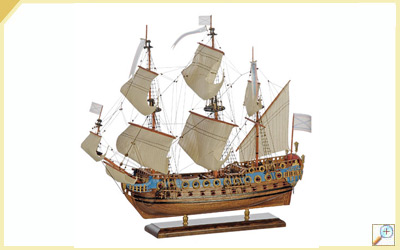 чеканки
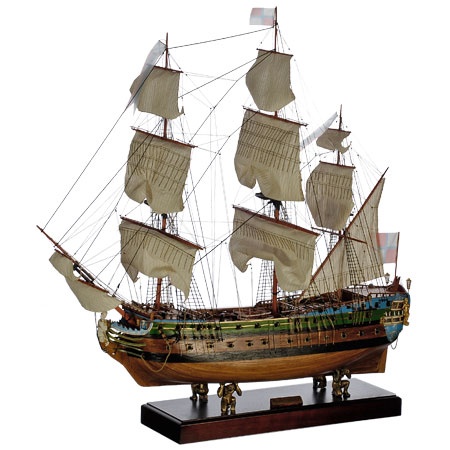 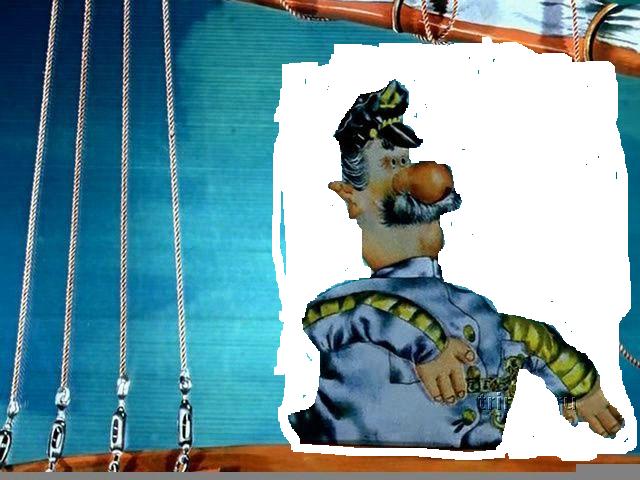 емельянки
ефимки
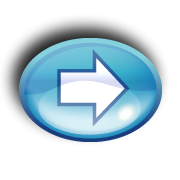 Какой эквивалент получил название «мягкое золото» ?
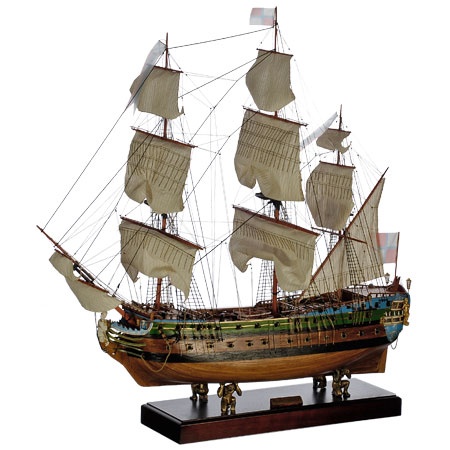 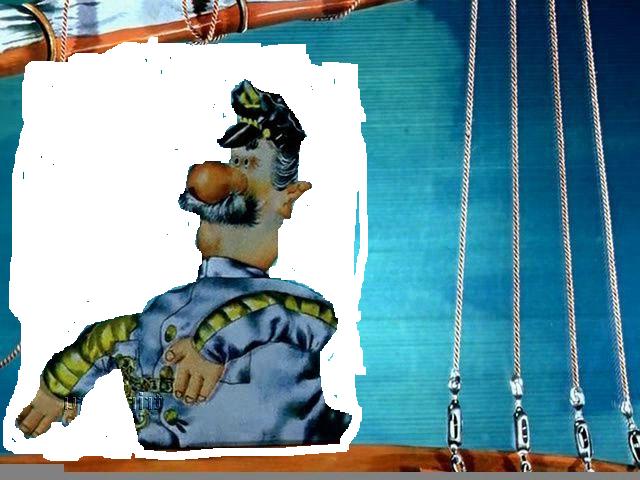 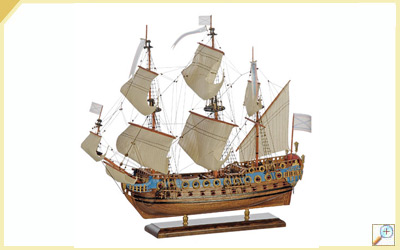 меха
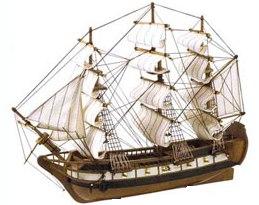 соль
шкуры
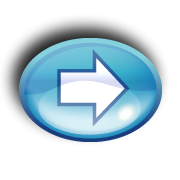 В каком году появились на свет пластиковые карты ?
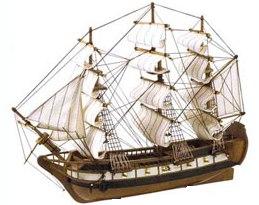 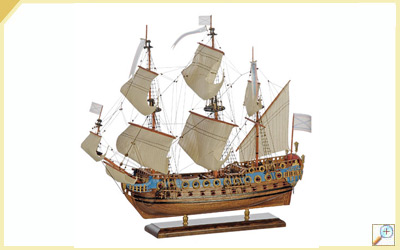 1984
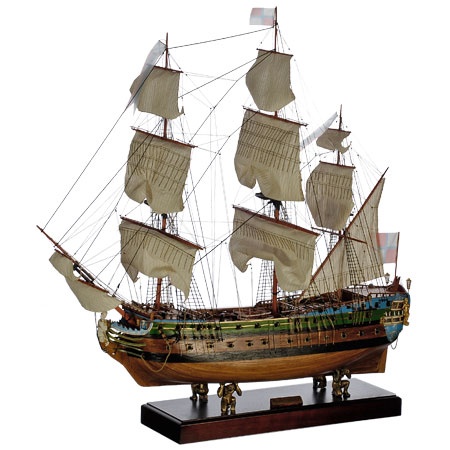 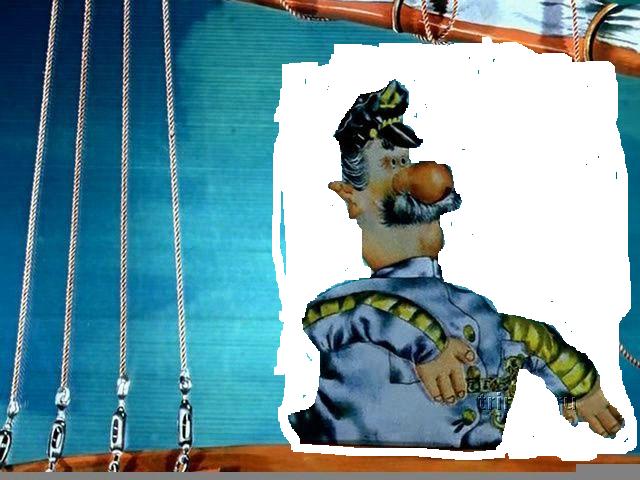 1975
1974
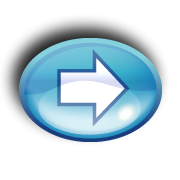 Серебряные монеты с арабскими надписями, имевшие хождение на Руси?
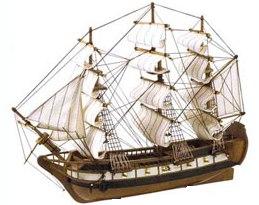 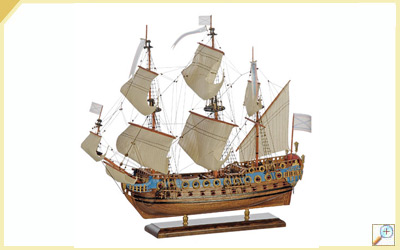 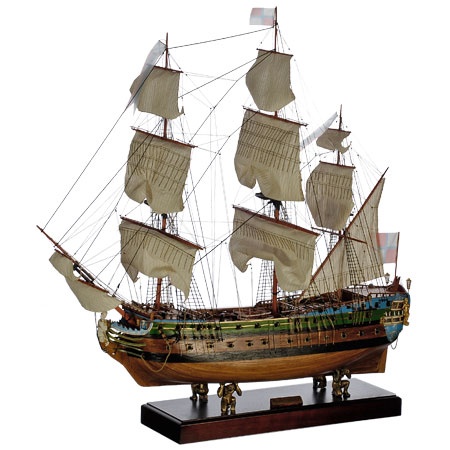 динарии
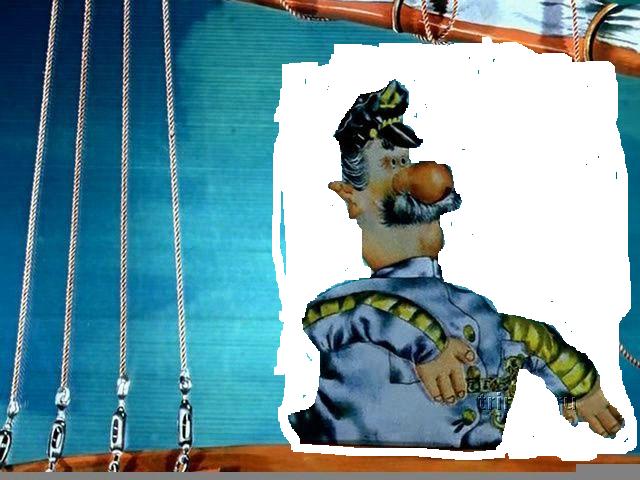 дирхемы
резаны
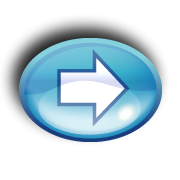 Какой французский правитель вошел в    историю с прозвищем «Фальшивомонетчик»?
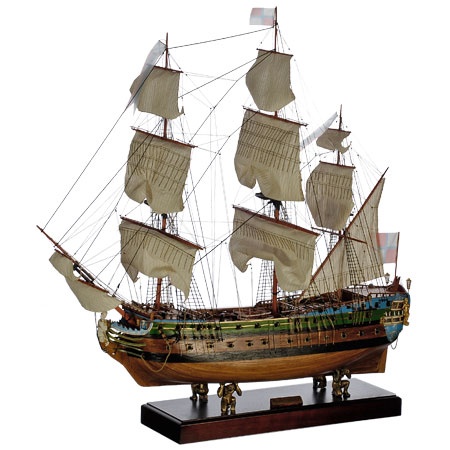 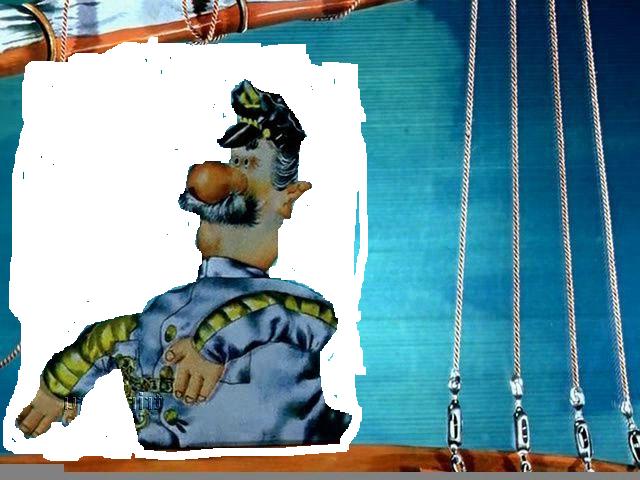 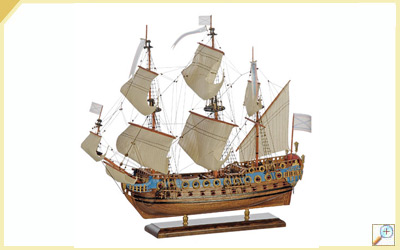 Филипп IV
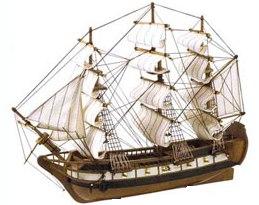 Людовик V
Наполеон I
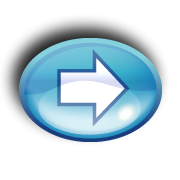 Обмен одного товара на другой без помощи денег ?
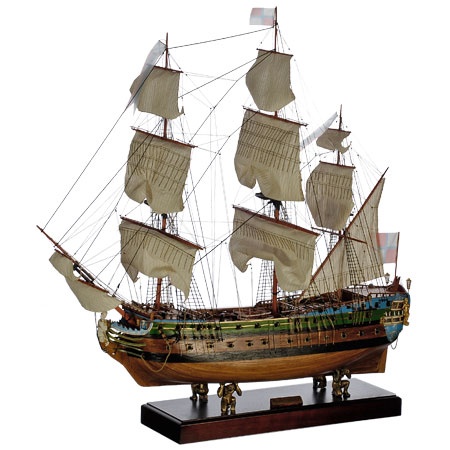 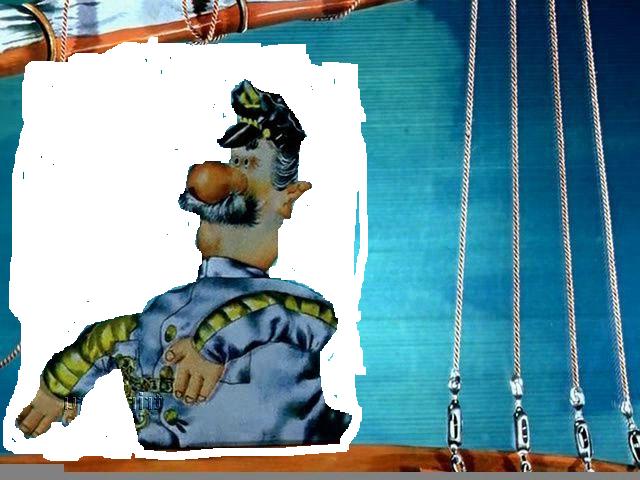 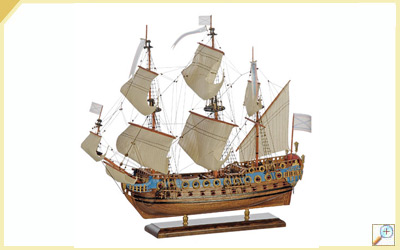 бартер
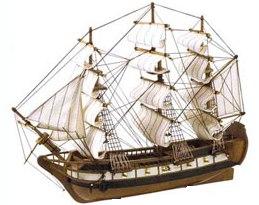 сделка
мена
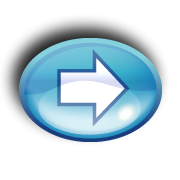 Название русской монеты?
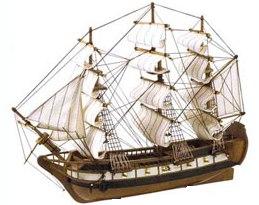 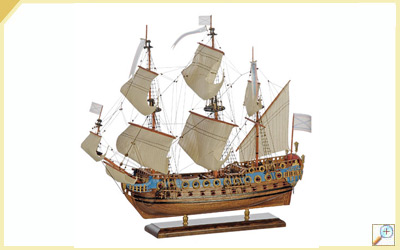 резана
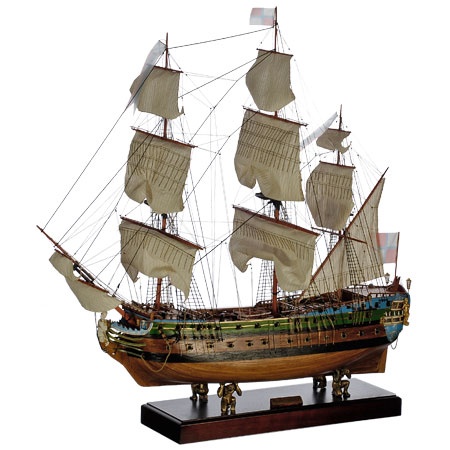 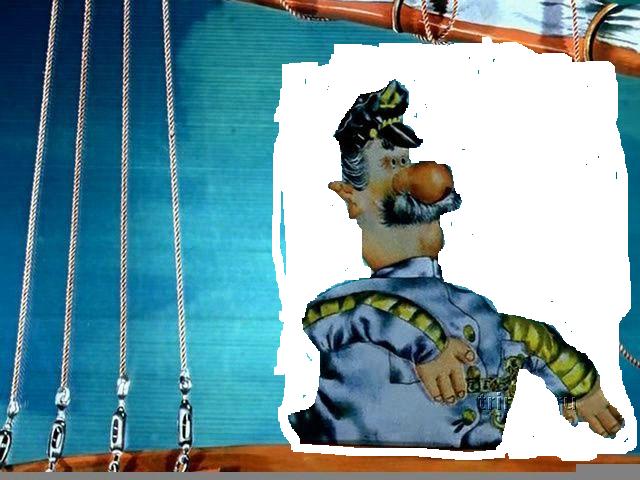 шекель
гривна
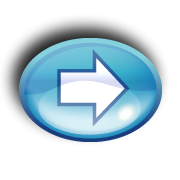 Какое название на Руси еще имел рубль?
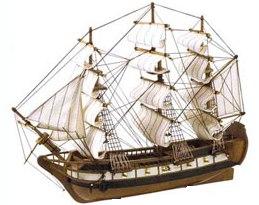 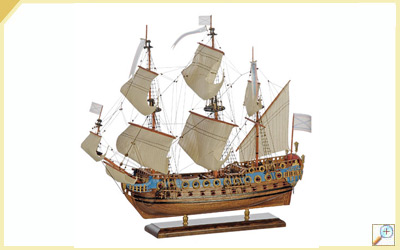 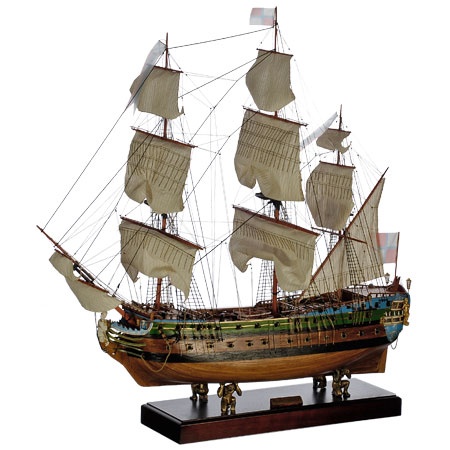 рубил
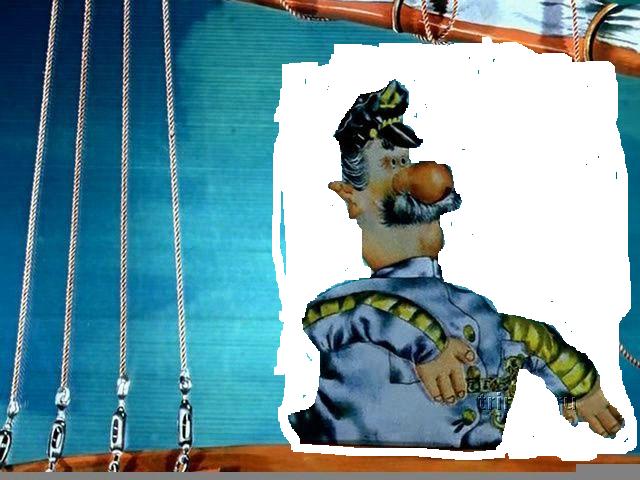 тин
талер
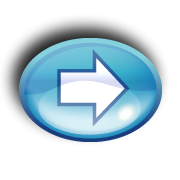 Количество единиц местных денег которое объединяет в себе монета или денежный знак
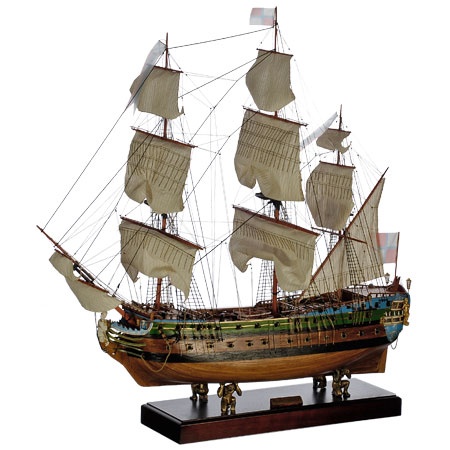 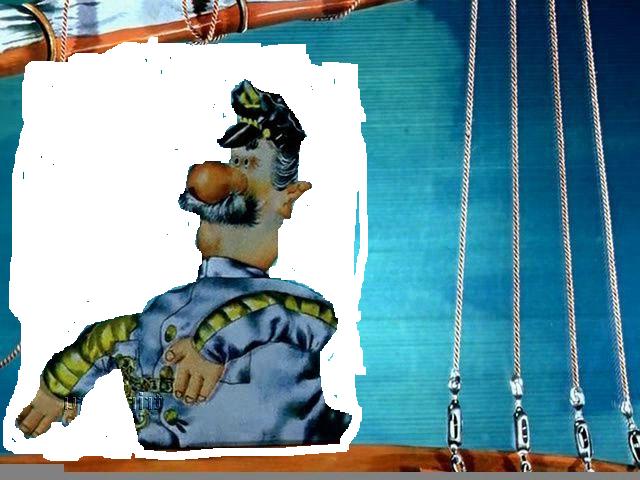 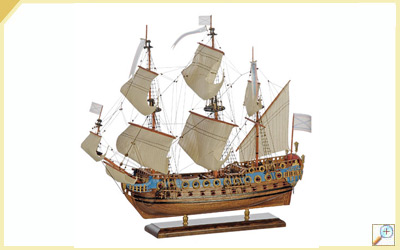 номинал
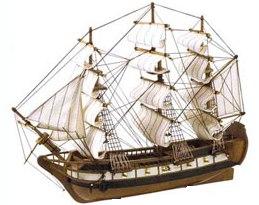 капитал
реал
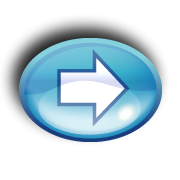 Первая денежная единица Киевской Руси
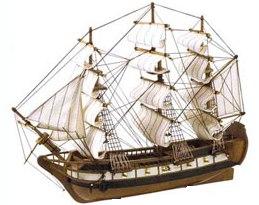 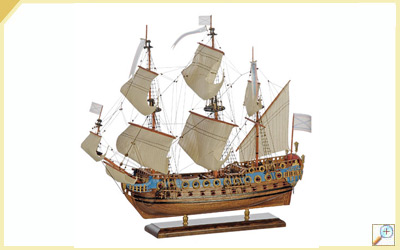 алтын
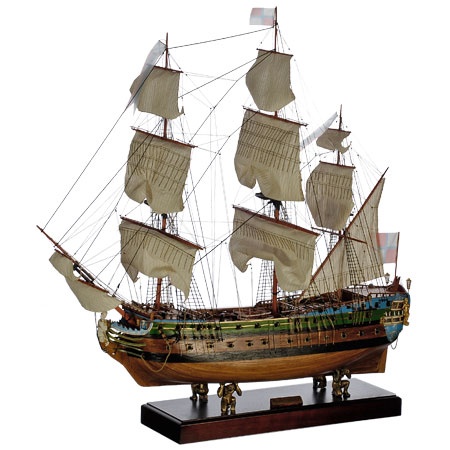 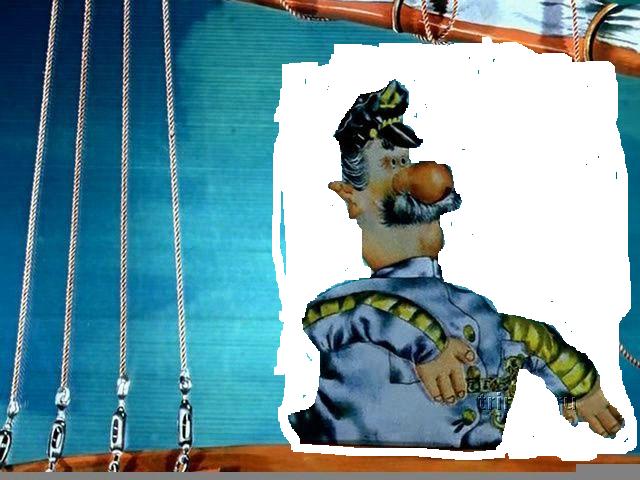 рубль
гривна
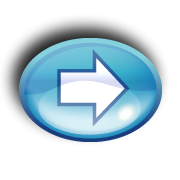 Выпуск новых денег в обращение
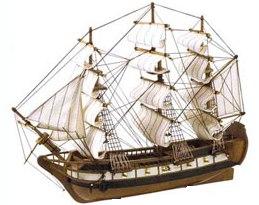 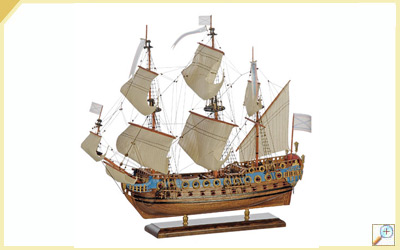 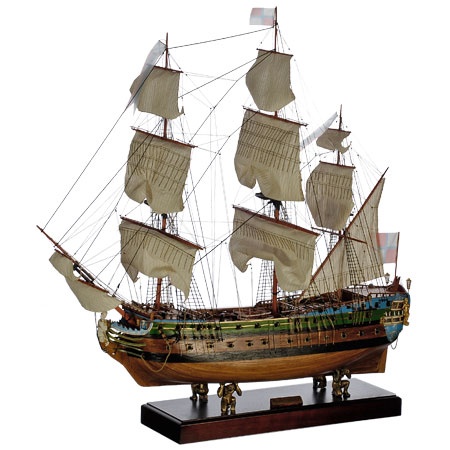 печатка
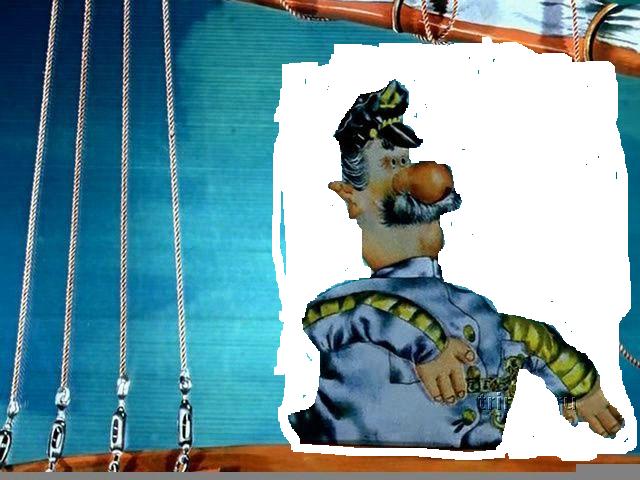 эмиссия
наличность
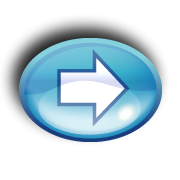 МОЛОДЦЫ !
http://www.orange-gifts.ru/image/catalog/products/l_12-09-2400.jpg парусник
http://stat17.privet.ru/lr/0a0e214f8c0787254b83074865648528 парусник
http://stat17.privet.ru/lr/0a0e74a8069b5832f35e9e8b01347c6c парусник
http://i003.radikal.ru/0805/c8/a319038021ac.jpg  Врунгель